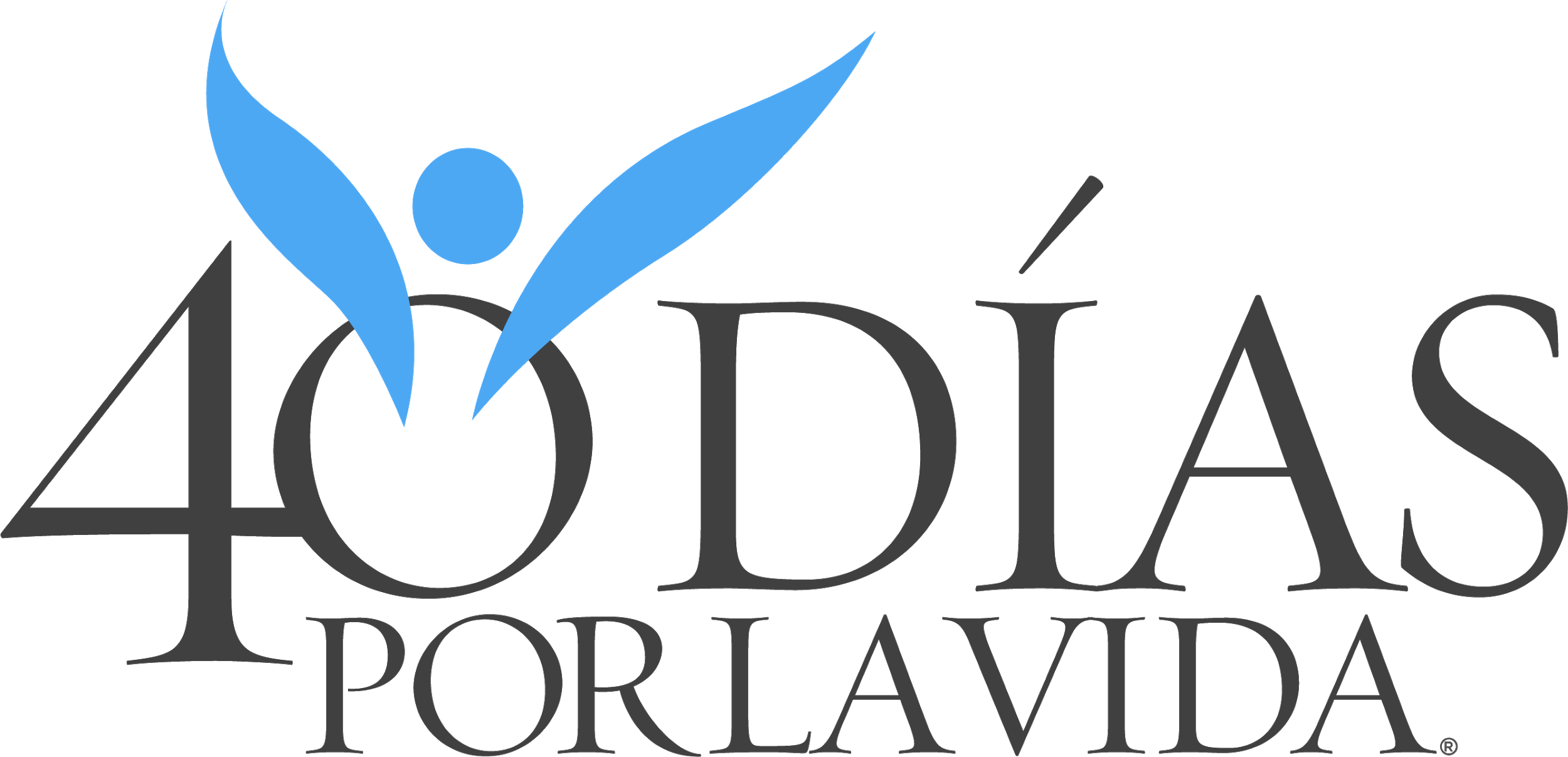 Asturias
www.40diasporlavida.online
Qué es 40 días por la vida
Es una campaña de oración por la defensa del no nacido enfocada en la visión de acceder al poder de Dios mediante la oración, el ayuno y la vigilia pacífica para acabar con el aborto.
Fecha: desde el Miércoles de Ceniza al Domingo de Ramos (22 de febrero al 2 de abril)Horas de la vigilia: de 8:00 a 20:00 (12 hrs)
40 días por la Vida en España – Cuaresma 2023:Albacete, Alicante Luceros, Alicante Reyes Católicos, Barcelona (Anglí), Barcelona (Aragón), Barcelona (Dalmases), Bilbao, Burgos, Cádiz, Castellón de la Plana, Córdoba, El Puerto de Santa María, Elche, Gijón, Granada, Madrid Retiro, Madrid Tetuán, Málaga, Oviedo, Pamplona, San Sebastián, Sevilla, Toledo, Valencia, Valladolid  y Zaragoza
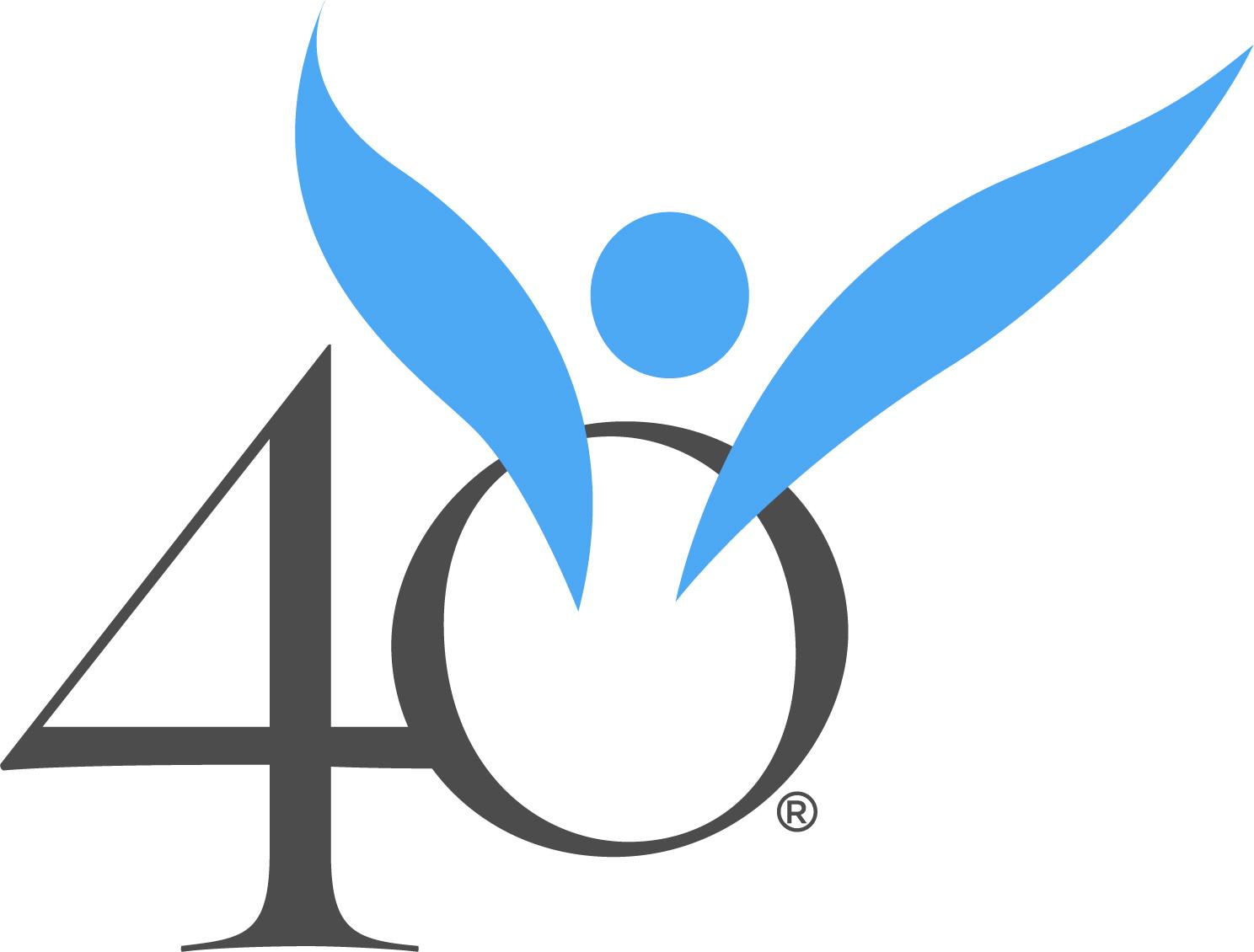 Componentes de la campaña
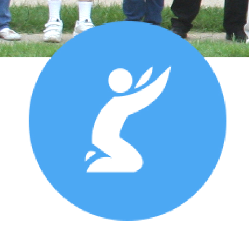 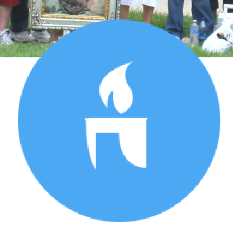 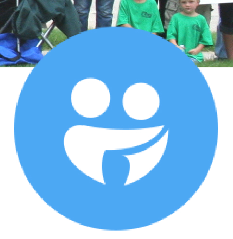 Oración y ayuno
Vigiliaconstante
Alcancecomunitario
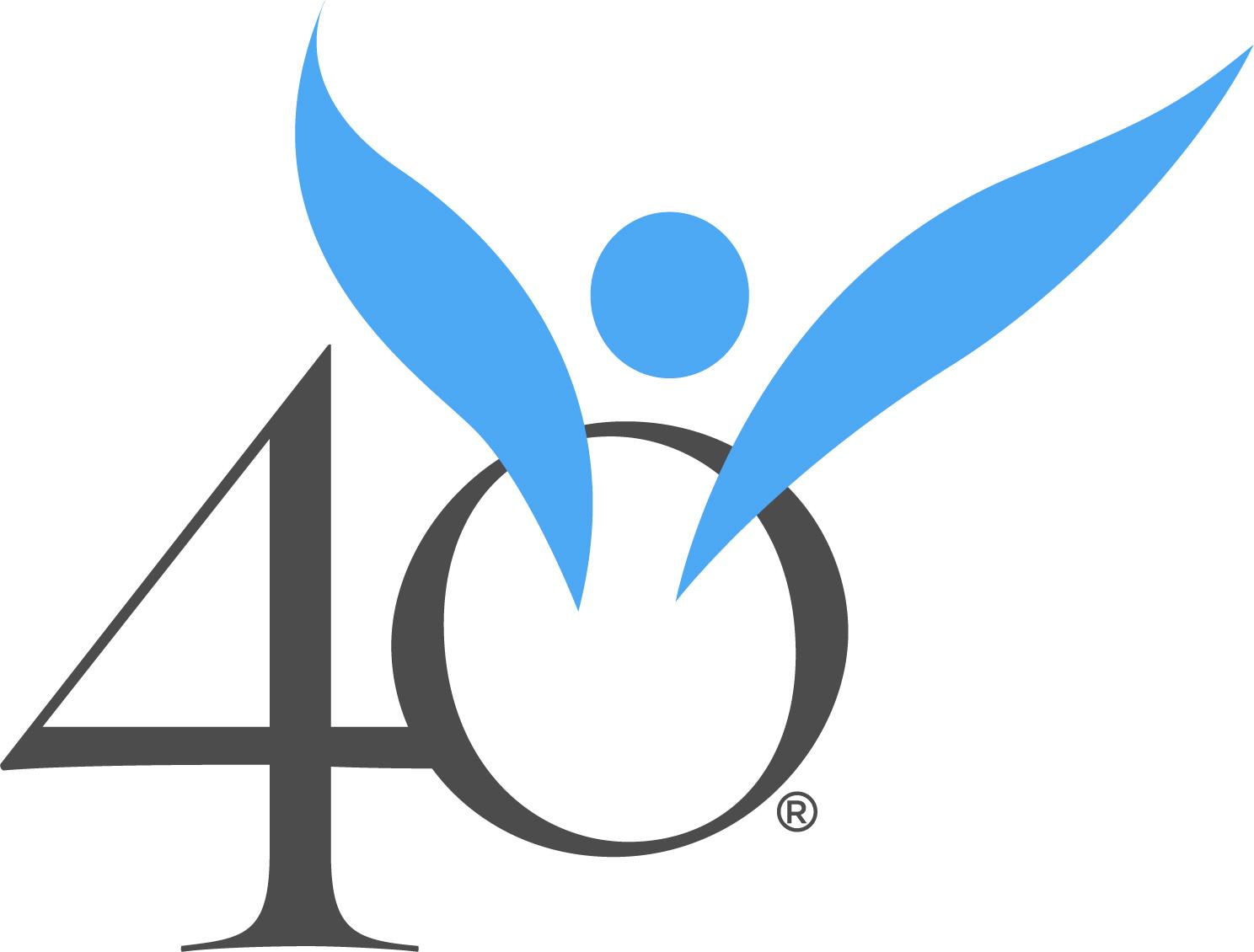 Por qué 40 díasMuchas veces aparece el período de 40 días en la Biblia en momentos claves:
Jesús oró y ayunó en el desierto 40 días antes de iniciar su vida pública. Mt 4
Jesús se manifiesta a los Apóstoles durante 40 días luego de su resurrección. Hch 1 
Cuaresma:  comprende 40 días de reflexión, penitencia y ayuno.
Moisés pasó 40 días de oración en el Sinaí antes de recibir las Tablas de la Ley. Dt 9
David venció a Goliat después que éste desafiara los israelitas durante 40 días. 1 Sam 17
Elías ayunó 40 días antes de encontrarse con Dios en el monte Horeb.  1 Rey 11
Noé: durante 40 días llovió sobre la tierra cuando Dios envió el diluvio. Gn 7 
Nínive se salvó cuando ofrecieron a Dios 40 días de ayuno y oración. Jon 3
¿Qué no hará Dios cuando con Fe, nos unamos  durante 40 días en oración y ayuno, dejando todo de lado, para pedir por el fin de la violencia del aborto?
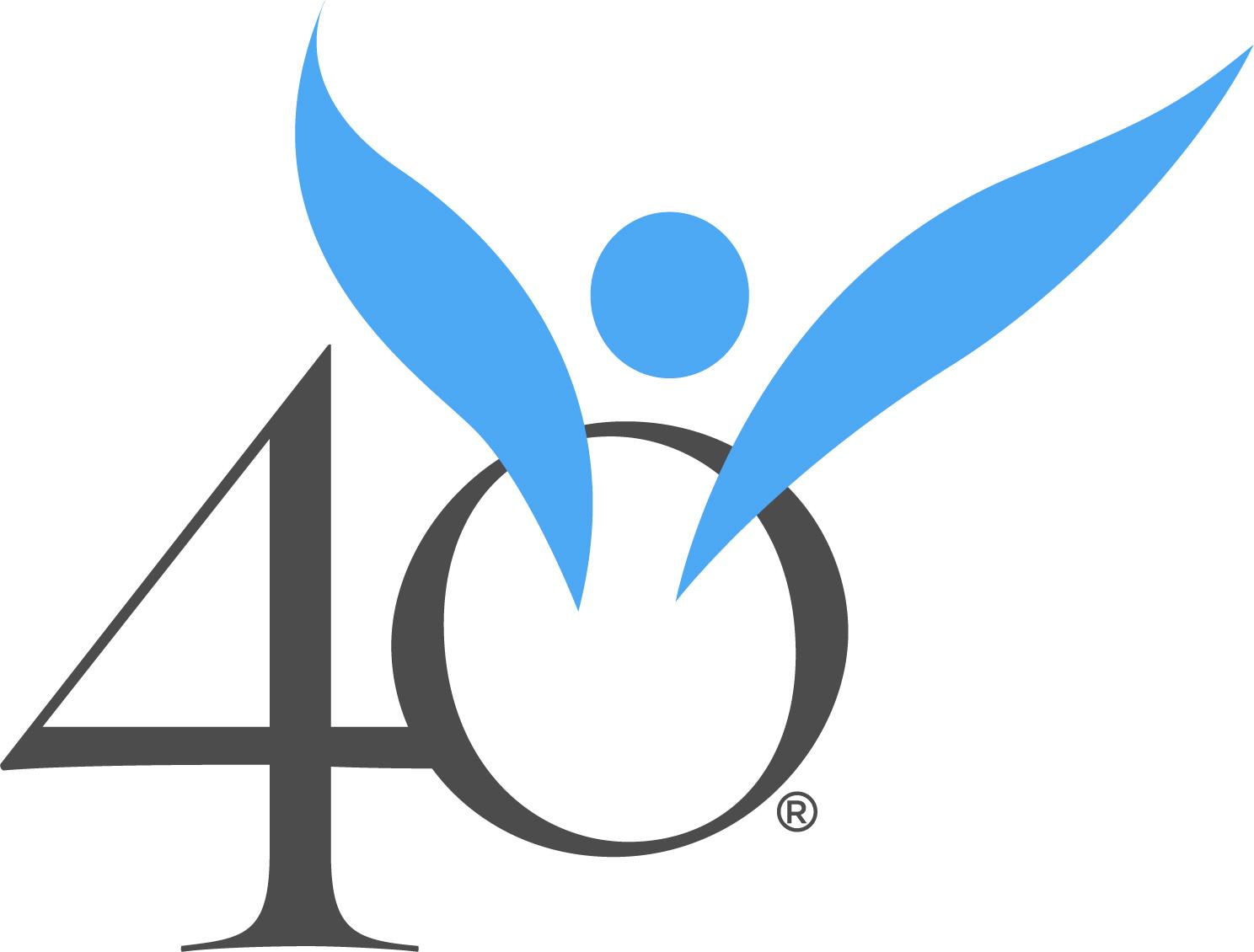 Objetivos
Reducir las tasas de aborto en un 15%... 20%... 25%... ¡o más!
Reclutar y movilizar a cientos de miles de personas para el esfuerzo efectivo de salvar  vidas.
Fomentar la unidad en el mundo provida: asociaciones, parroquias y movimientos católicos.
Reactivar el debate del aborto para visibilizar la campaña.
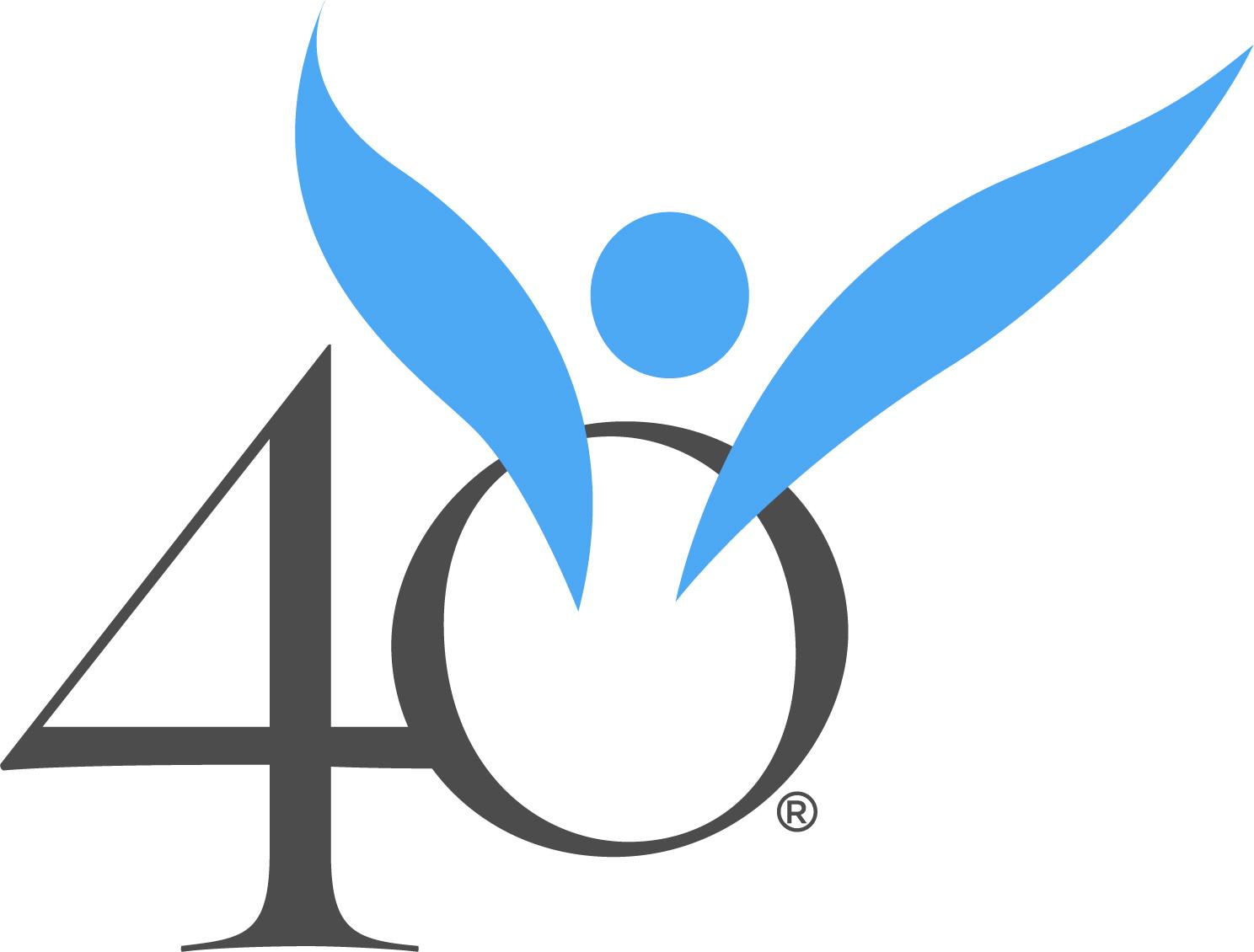 Resultados
22 800 bebés salvados del aborto desde 2004
247 trabajadores de centros abortivos renunciaron a sus trabajos
132 centros abortivos cerrados
9.207 campañas a nivel mundial
588 ciudades de 64 países
1.000.000 de voluntarios
20.000 iglesias
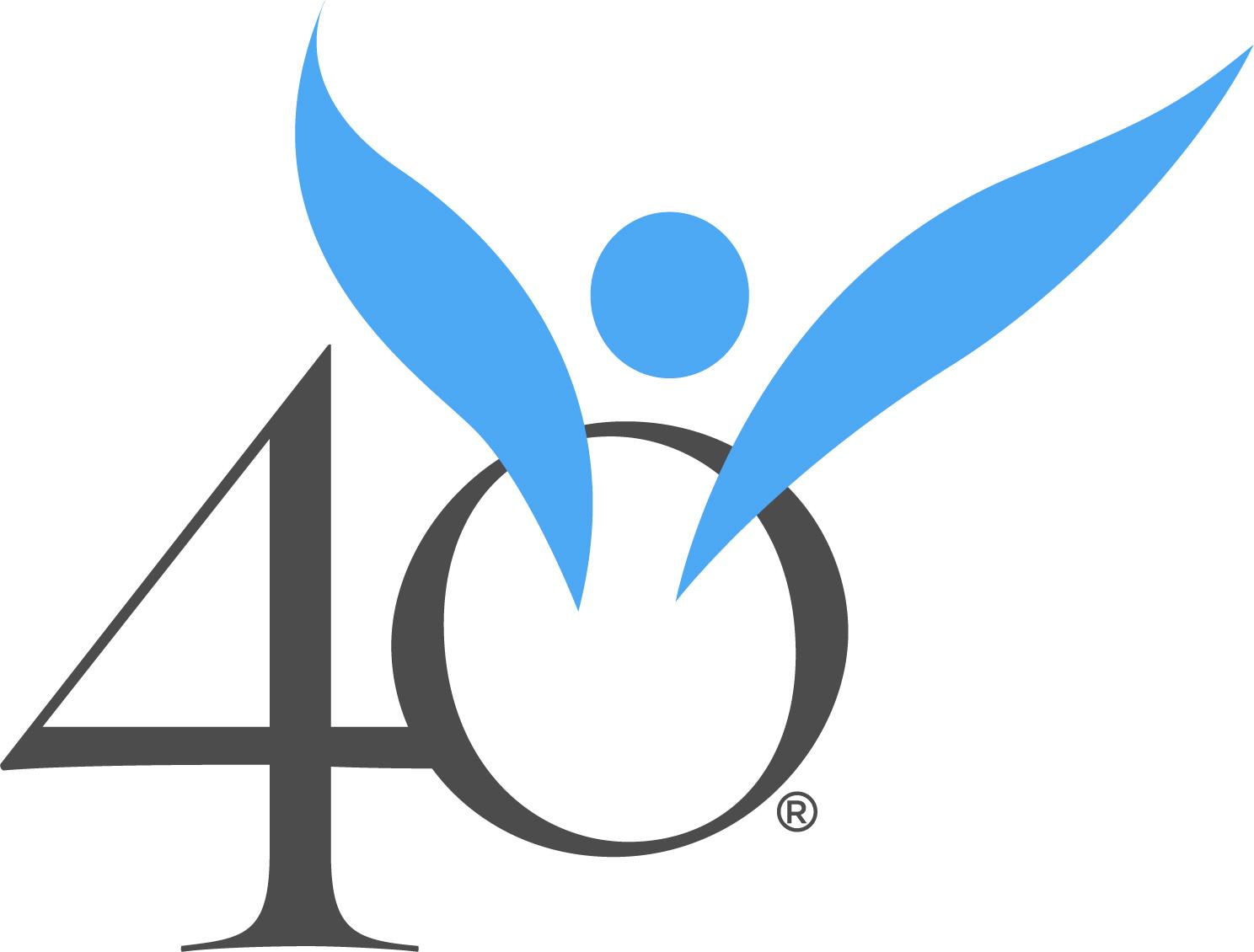 Funcionamiento
Equipo general
Formación y selección del equipo.
Visita a parroquias: charlas, stands, pega de carteles.
Difusión en redes sociales.
Difusión en medios de comunicación.
Organización de eventos de la campaña: misas, Unplanned…

Equipo de vigilia
Formulario de inscripción.
Equipo de capitanes para informar a los voluntarios.
Coordinador de vigilia para formar y coordinar a los capitanes.
Materiales de vigilia: devocionario, teléfonos de ayuda, Declaración de paz…
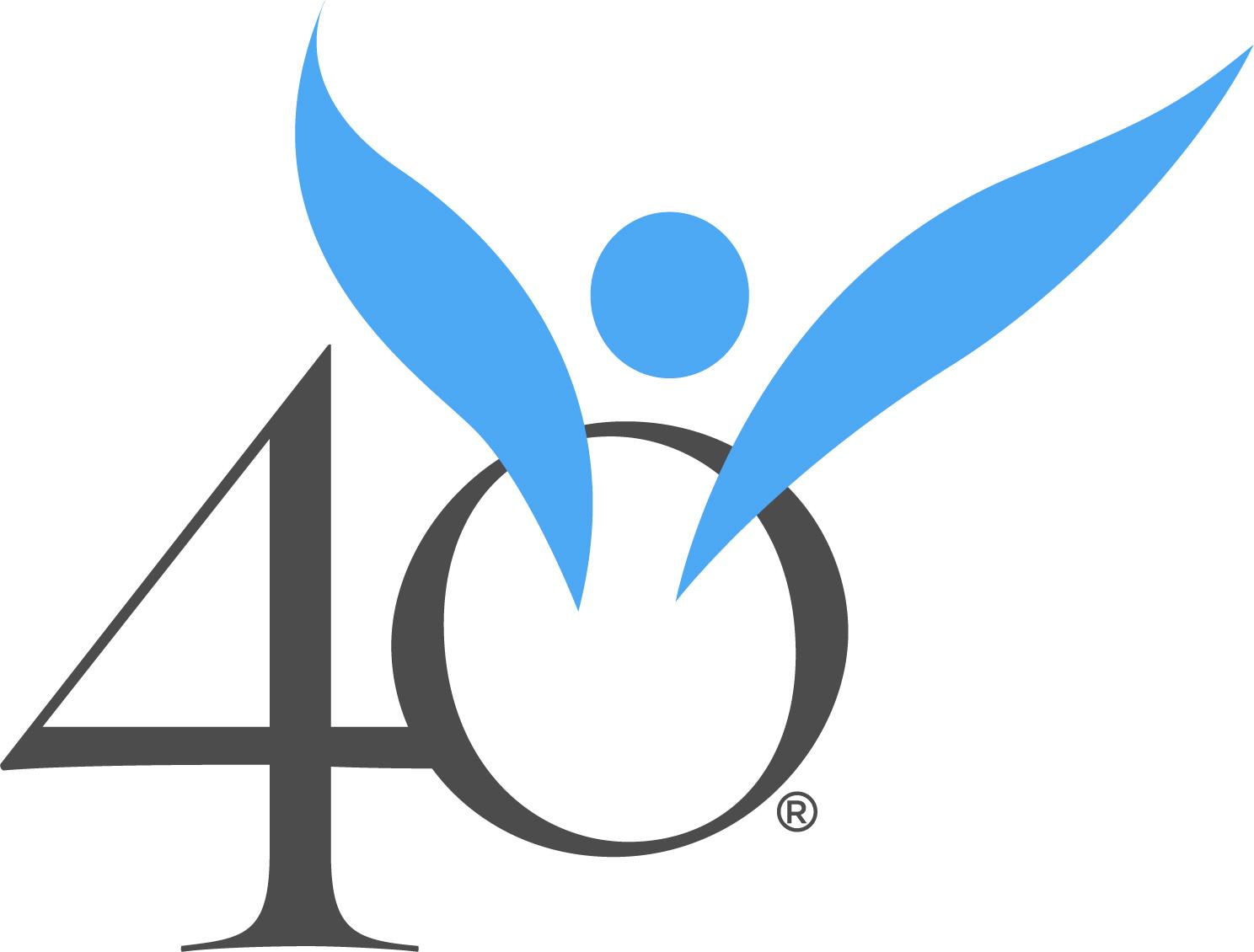 Contacto
Web (España): 40diasporlavida.online
Telegram Asturias: t.me/+_shRj7suv3QzNWU0
Email Oviedo: 40dias.oviedoporlavida@gmail.com
Email Gijón: gijon40diasporlavida@gmail.com
Twitter: @40diasEsp
Instagram: 40diasporlavida.madrid
Facebook: bit.ly/2YpEaNq 
Email: 40diasporlavidaespana@gmail.com
Web (Internacional) : 40daysforlife.com/es/
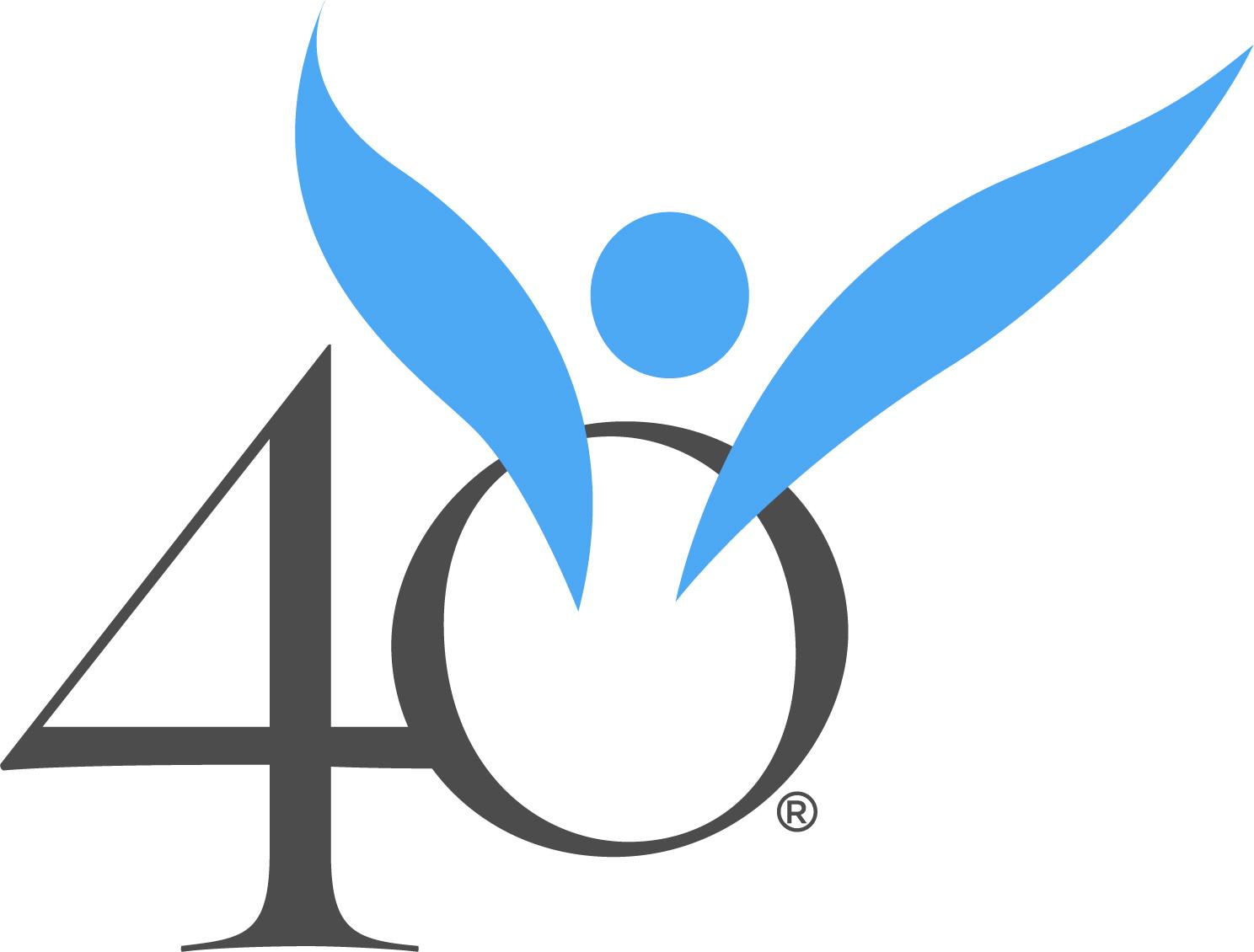